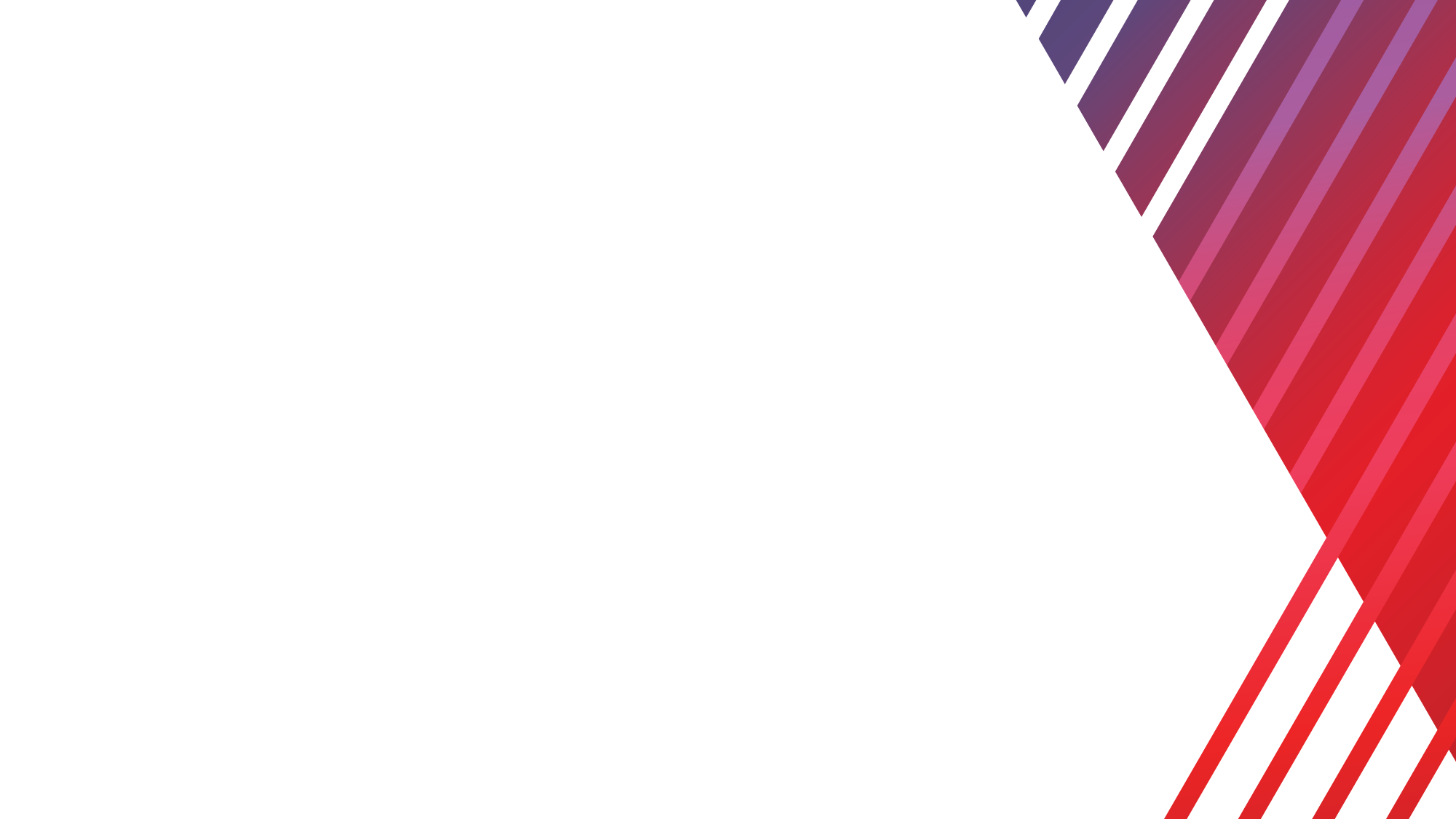 What’s Coming in 2024? 
Health Policy Forecast for the New Year
Wednesday, January 24, 2024
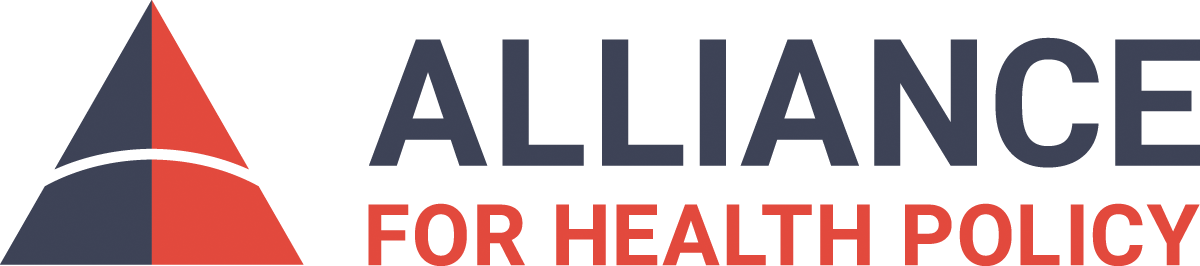 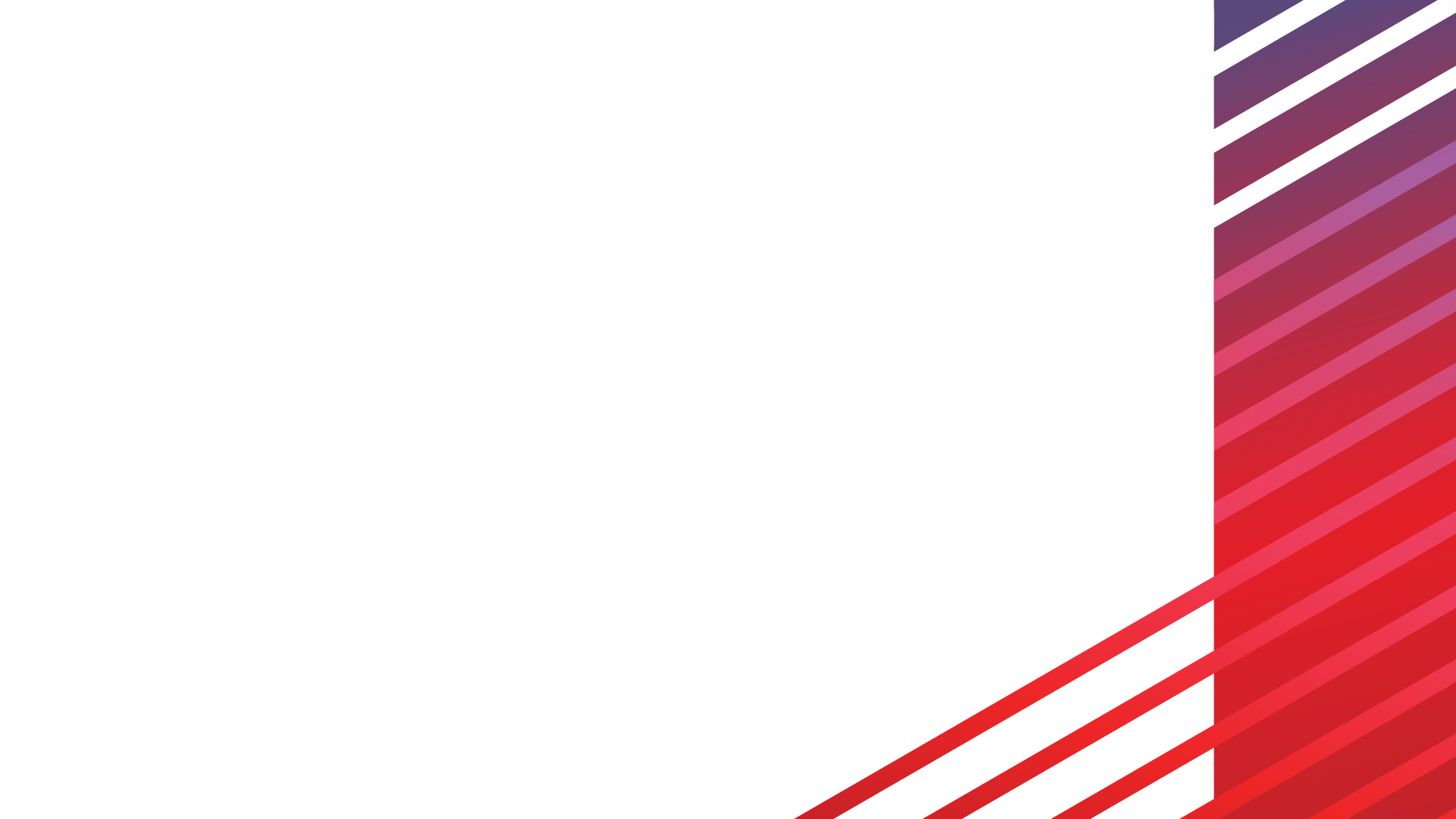 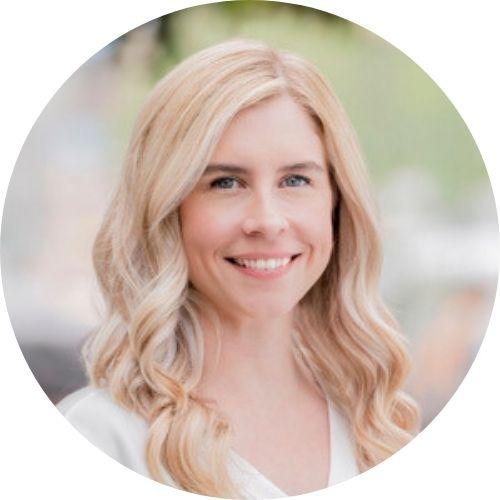 Alison Jones, MPH
Director of Program Strategy and Management
Alliance for Health Policy
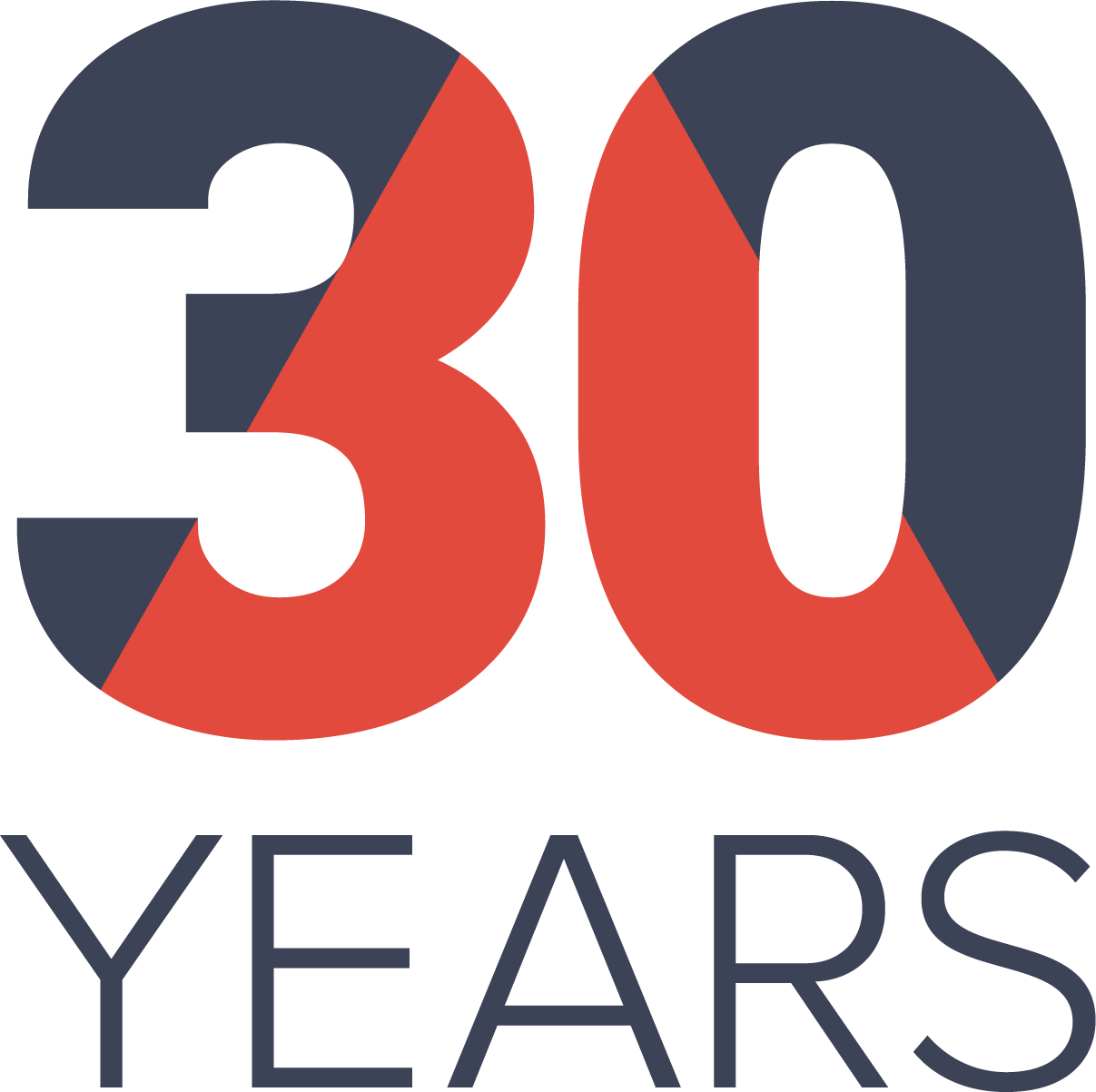 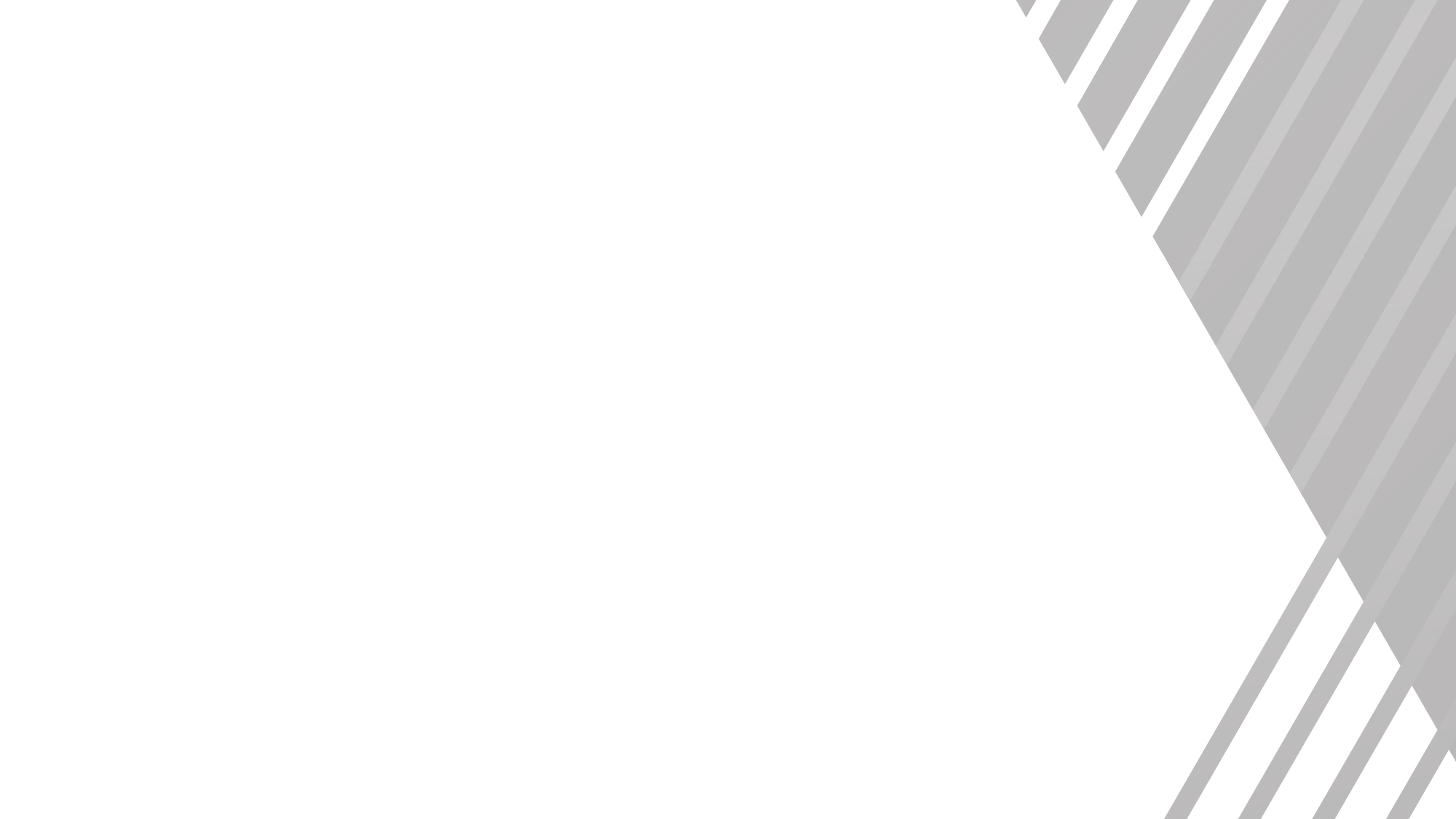 PARTNER
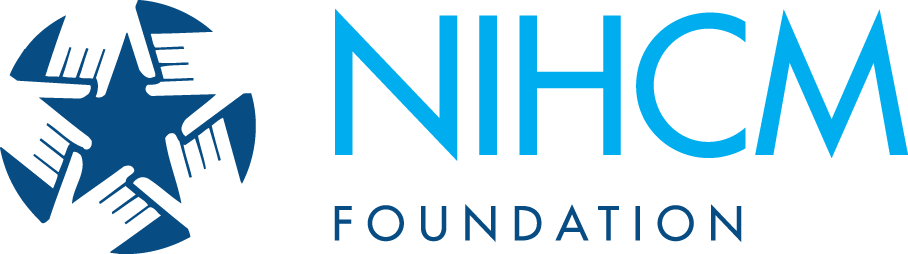 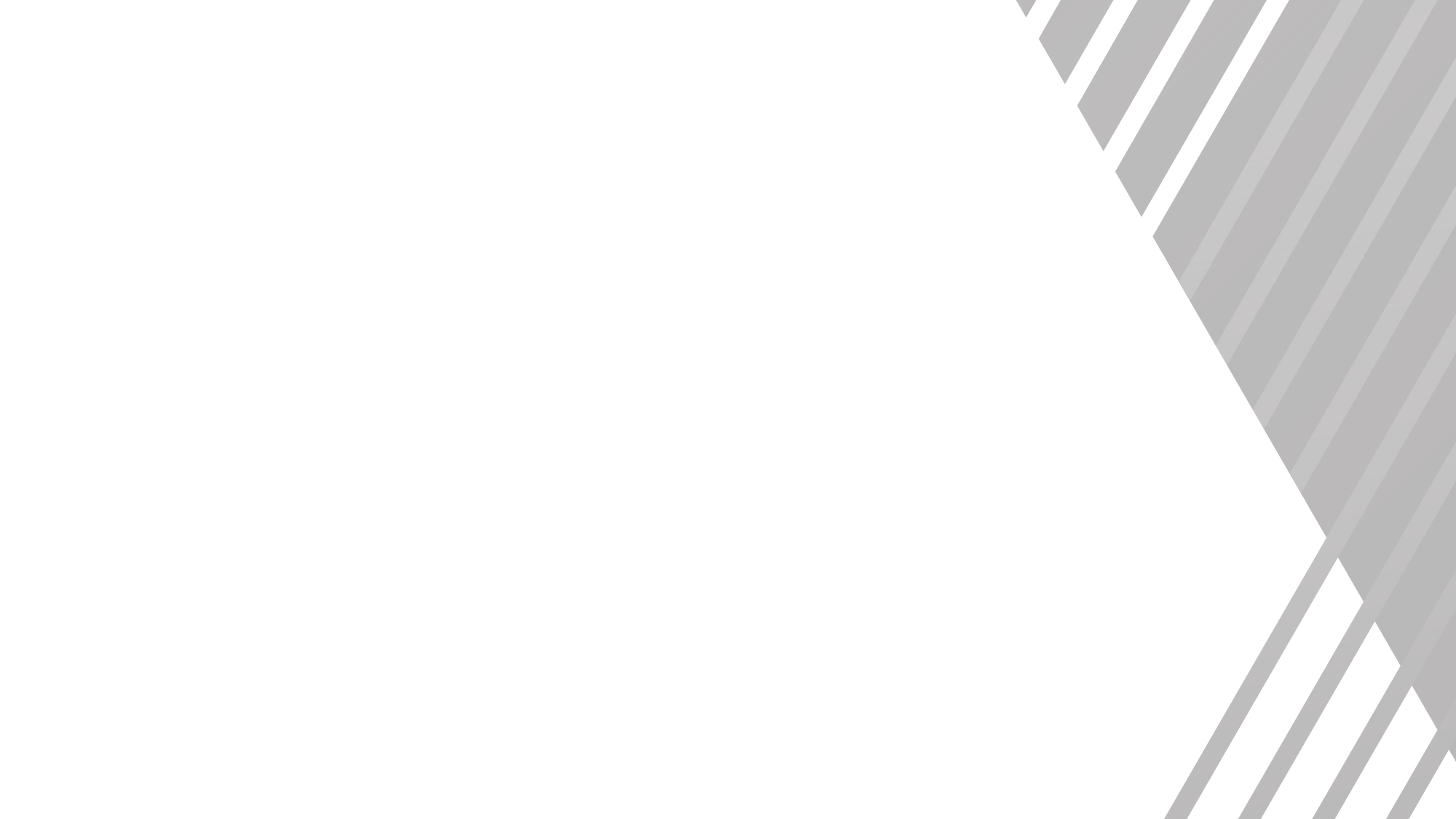 JOIN THE CONVERSATION
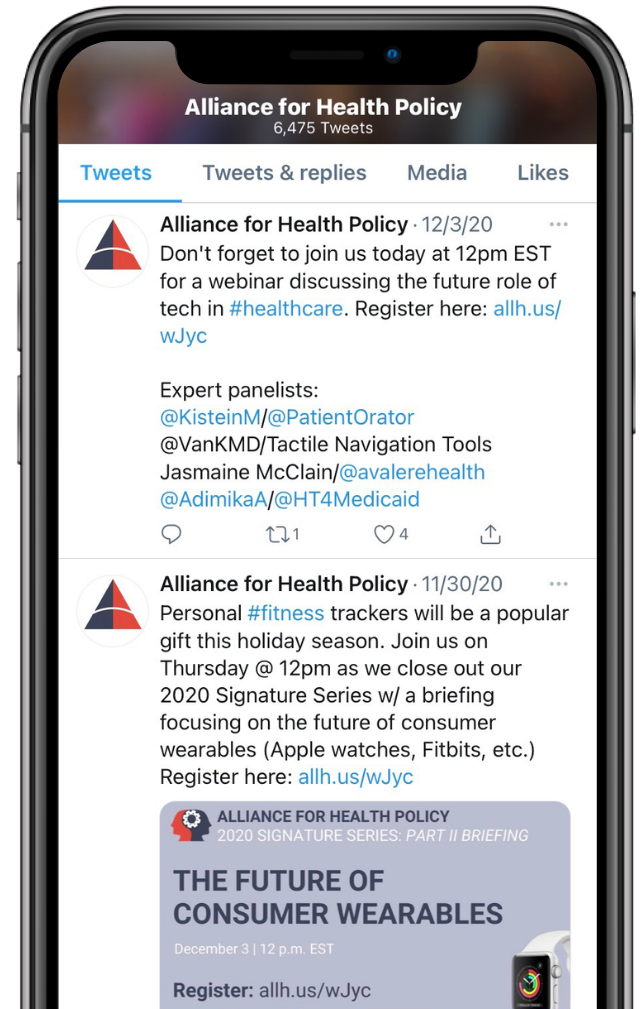 @AllHealthPolicy
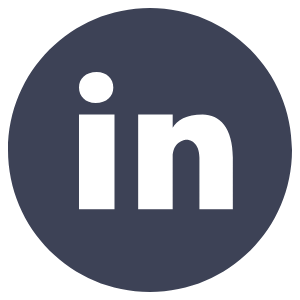 Alliance for Health Policy
Alliance for Health Policy
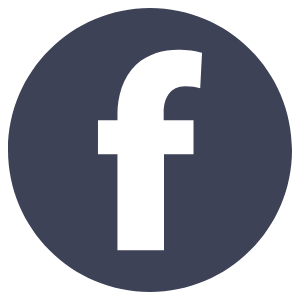 @AllianceforHealthPolicy
@AllianceforHealthPolicy
[Speaker Notes: Medicare Series]
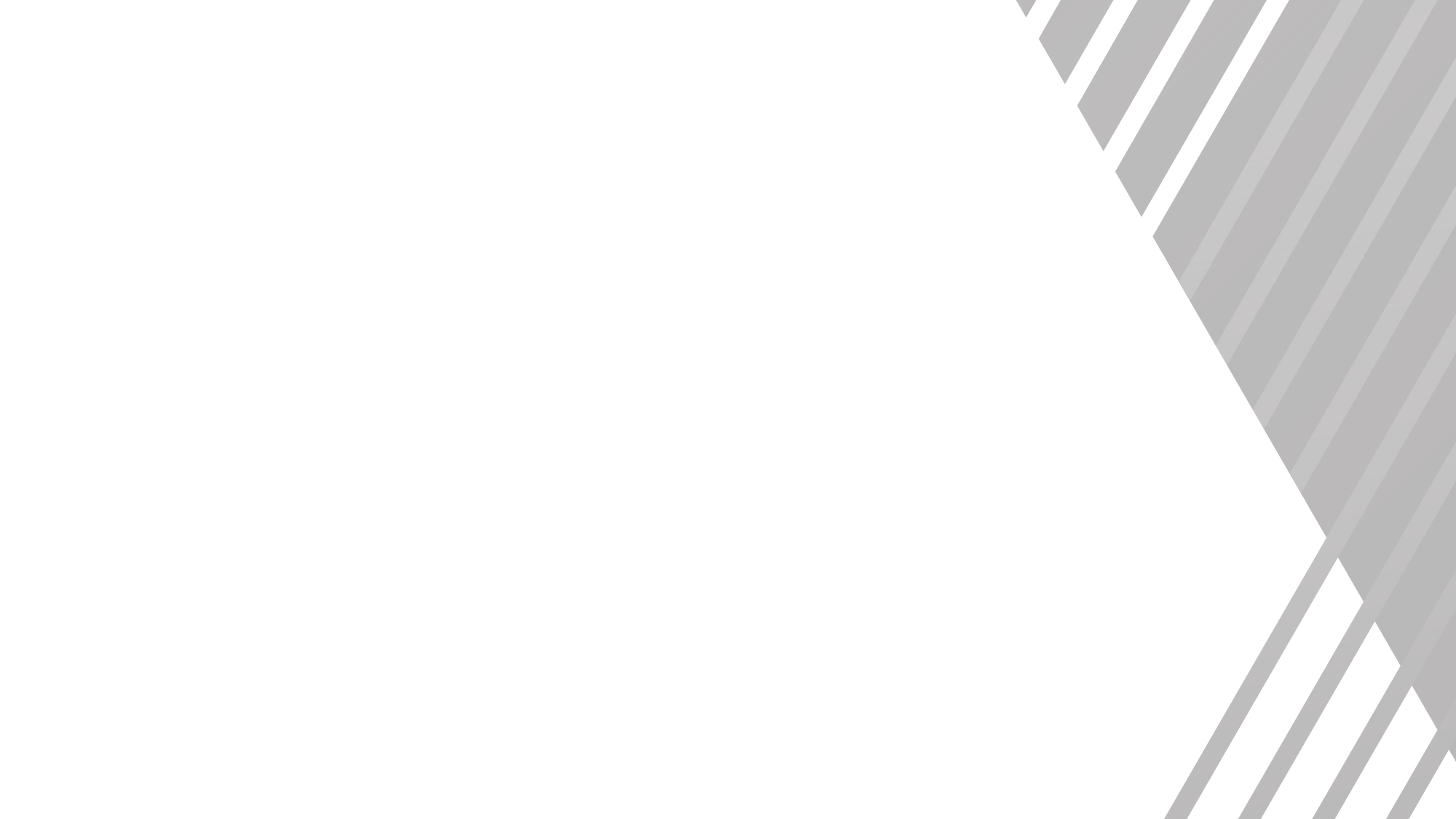 PARTICIPATING
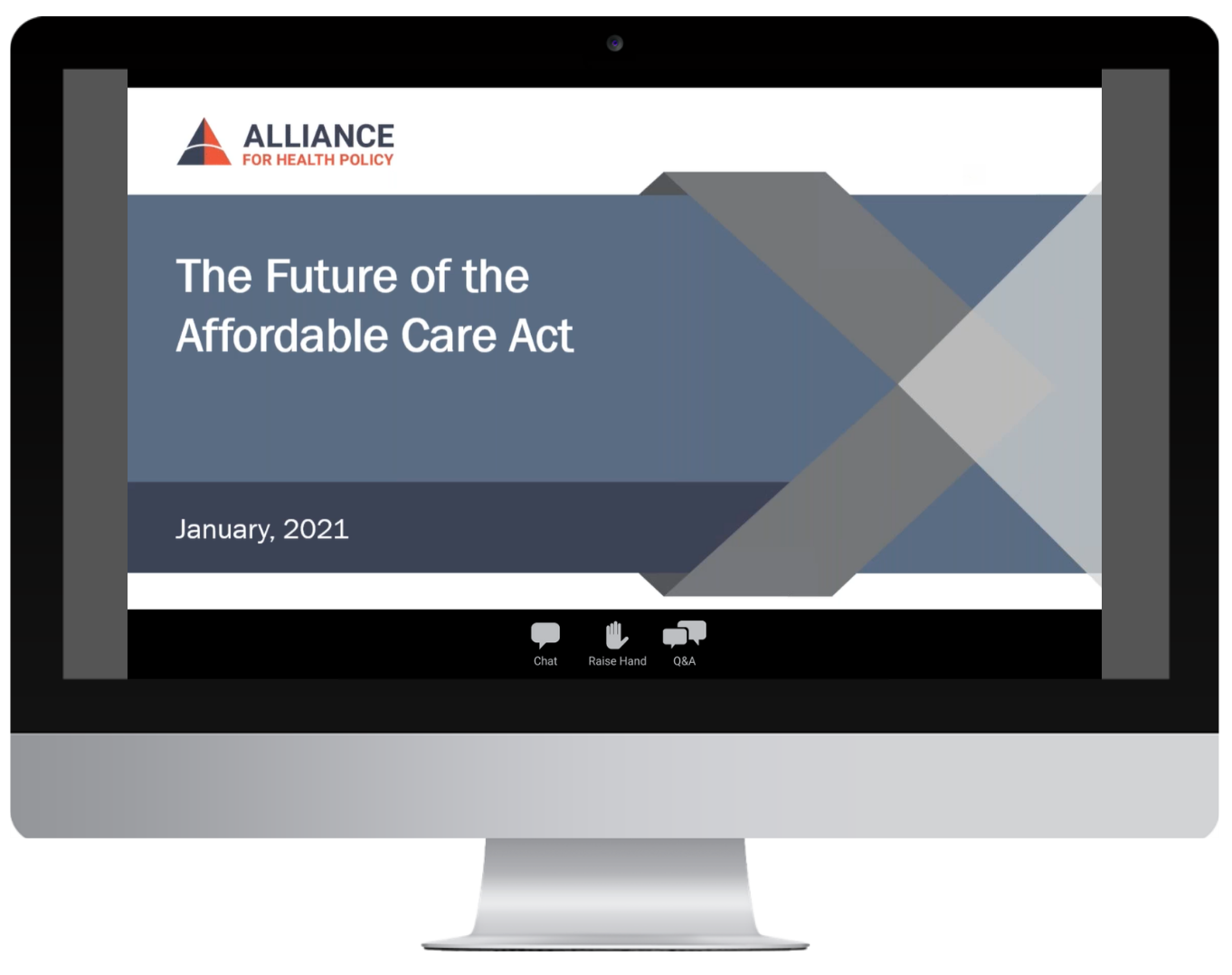 To ask a question click the Q&A button and enter your text in the chat box.
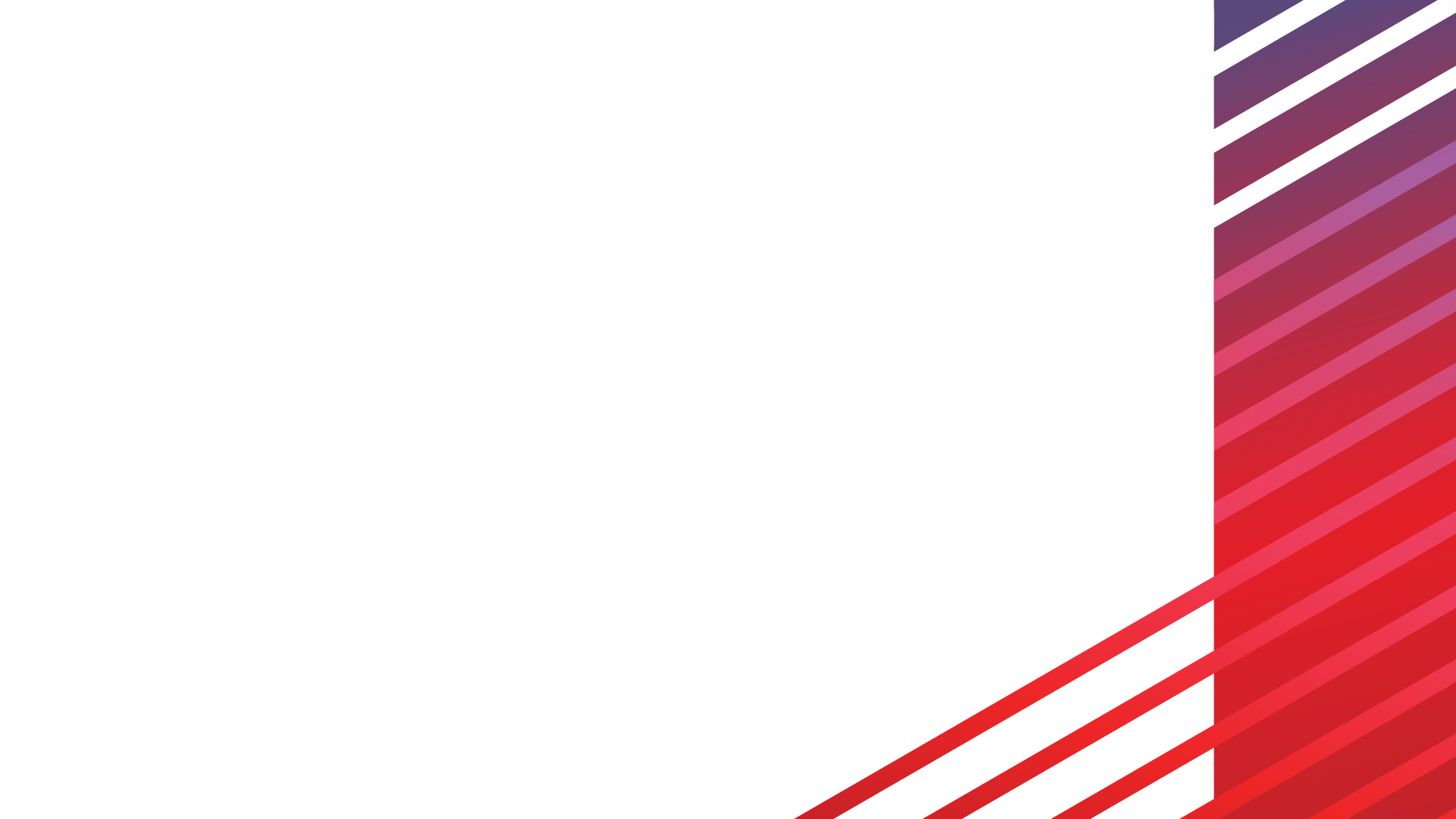 MODERATOR
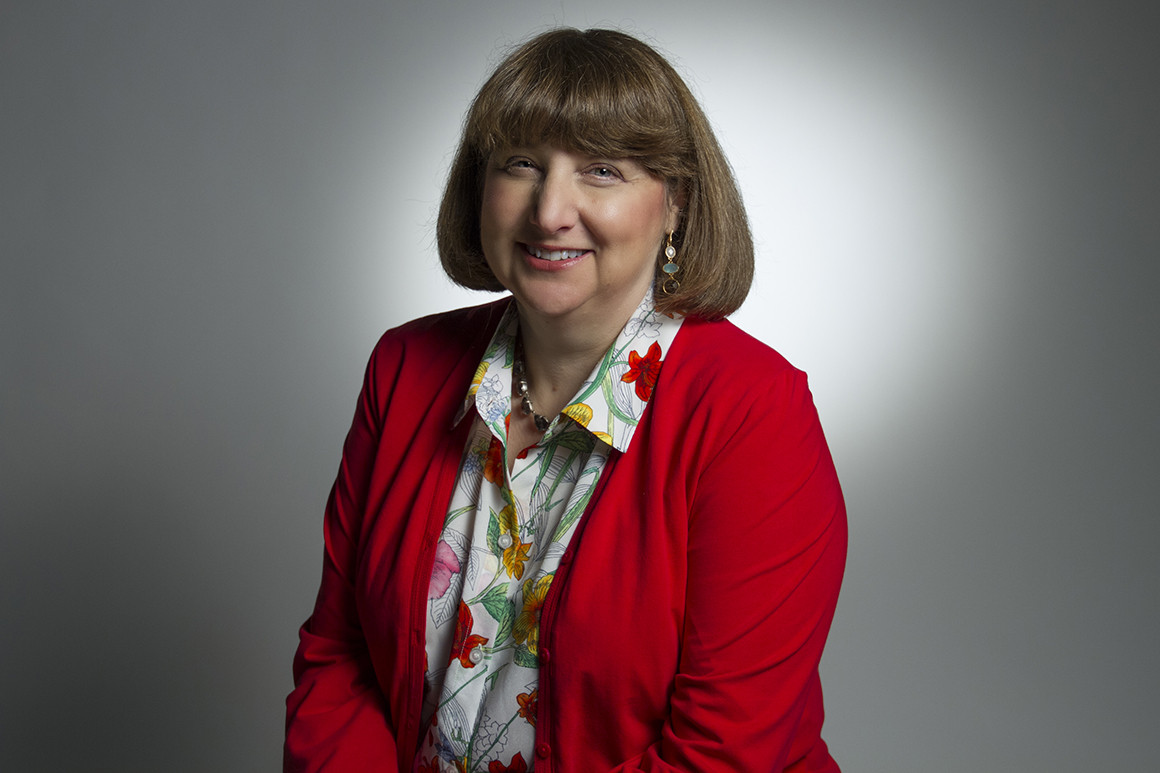 Julie Rovner
Chief Washington Correspondent
KFF Health News
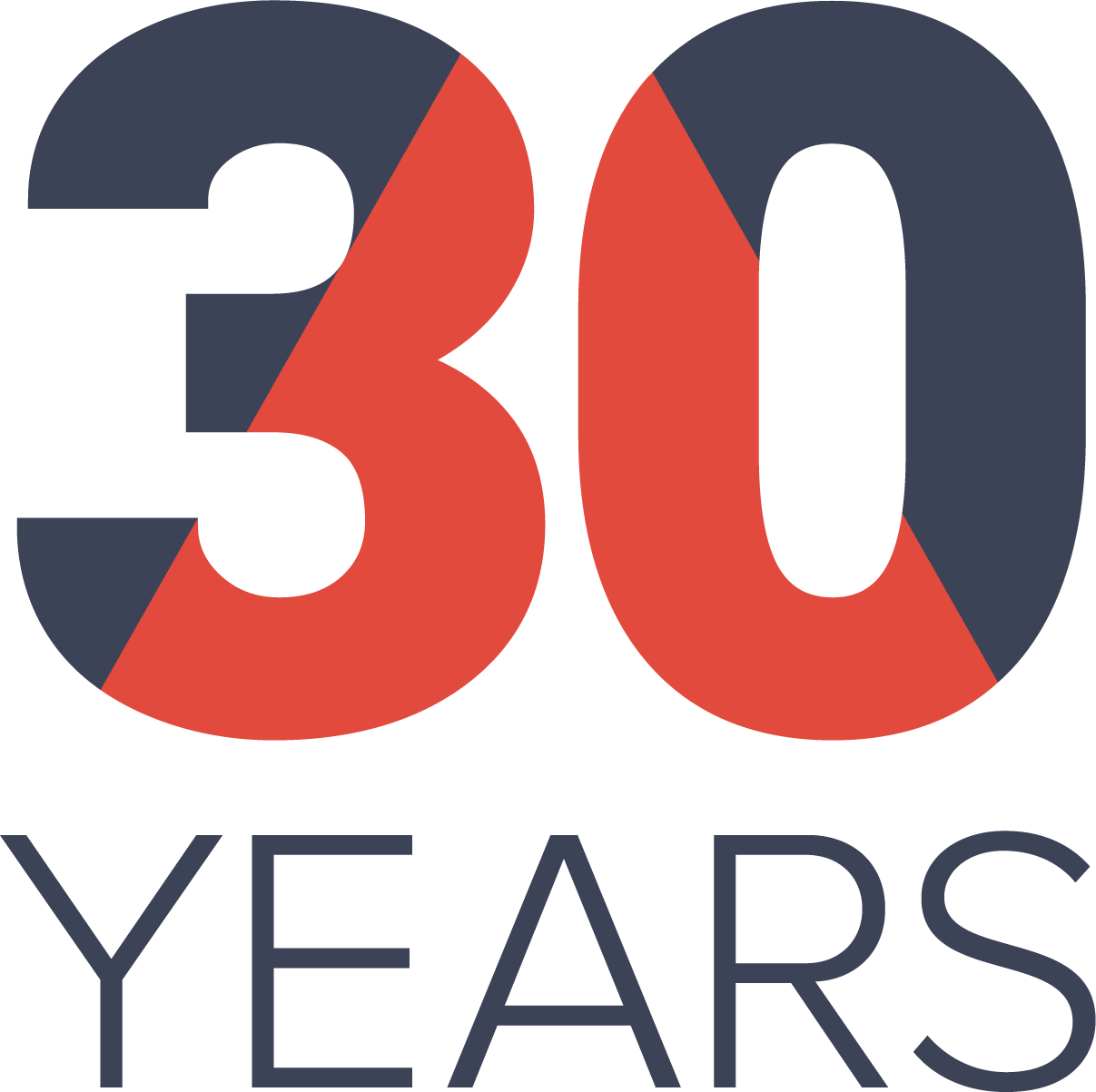 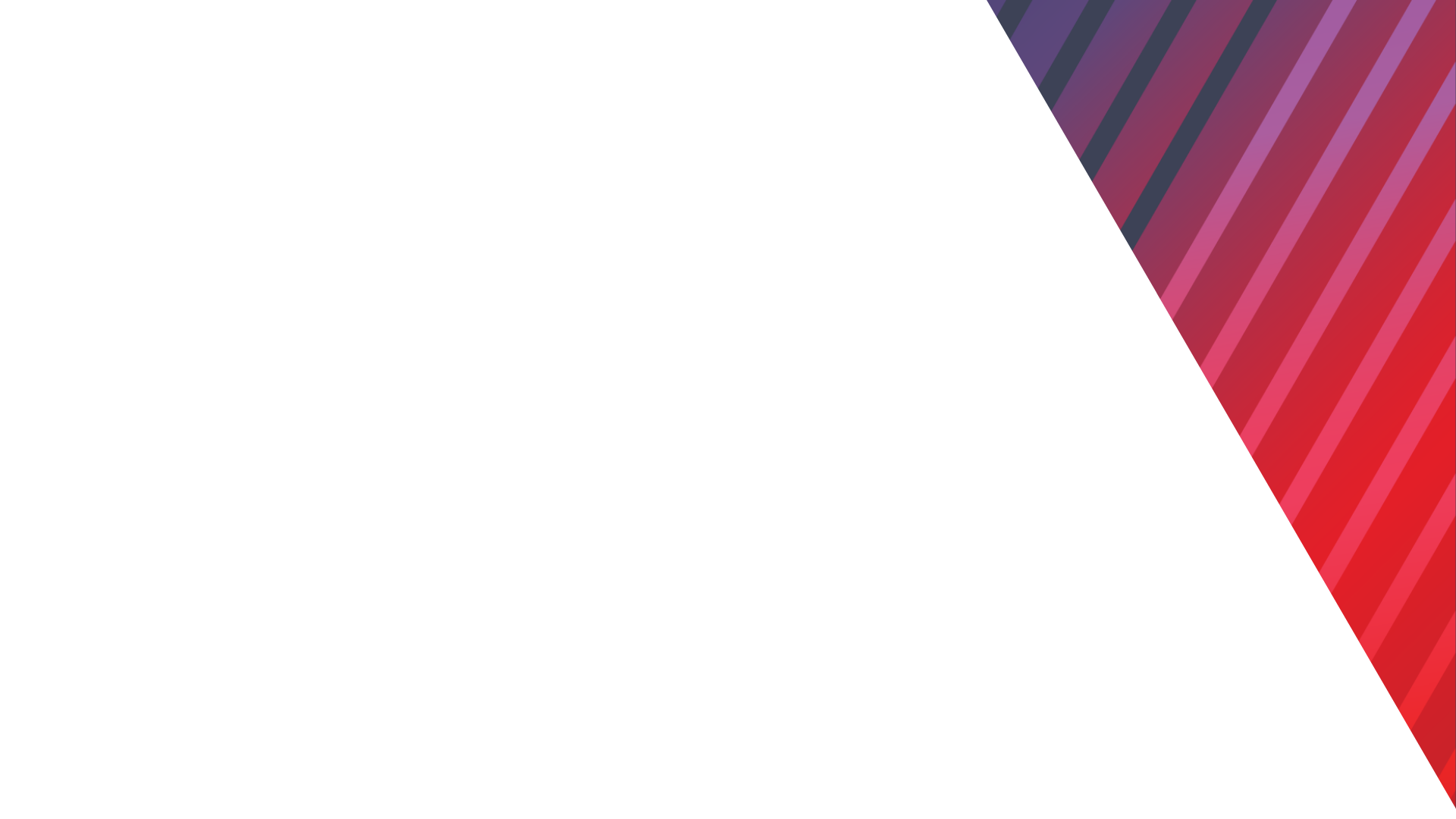 PANELISTS
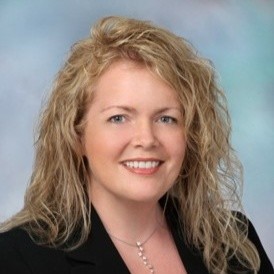 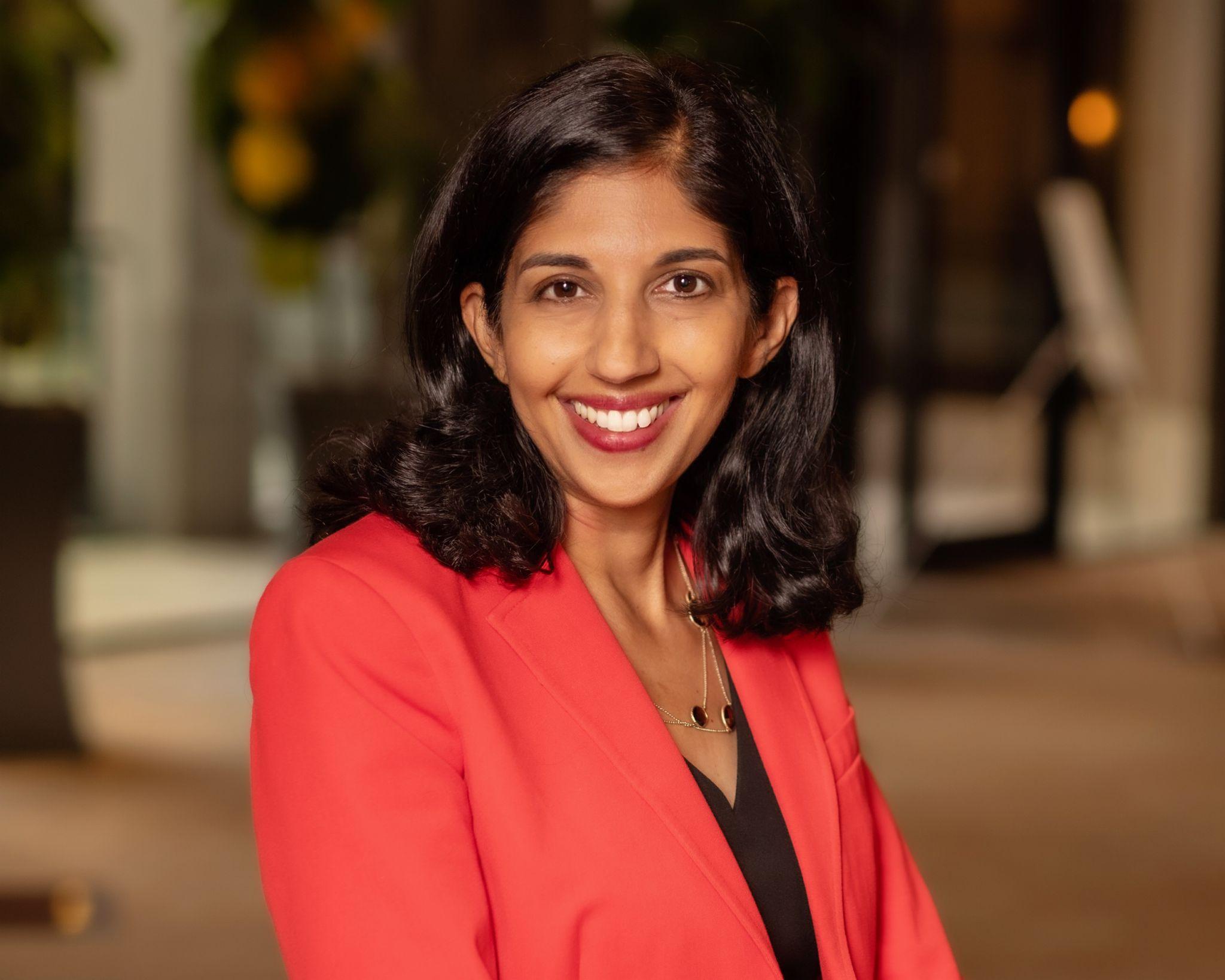 Hemi Tewarson, J.D., MPH
Executive Director, National Academy of State and Health Policy (NASHP)
Sarah Kuehl Egge, MPP
Principal & Founding Partner, SplitOak Strategies
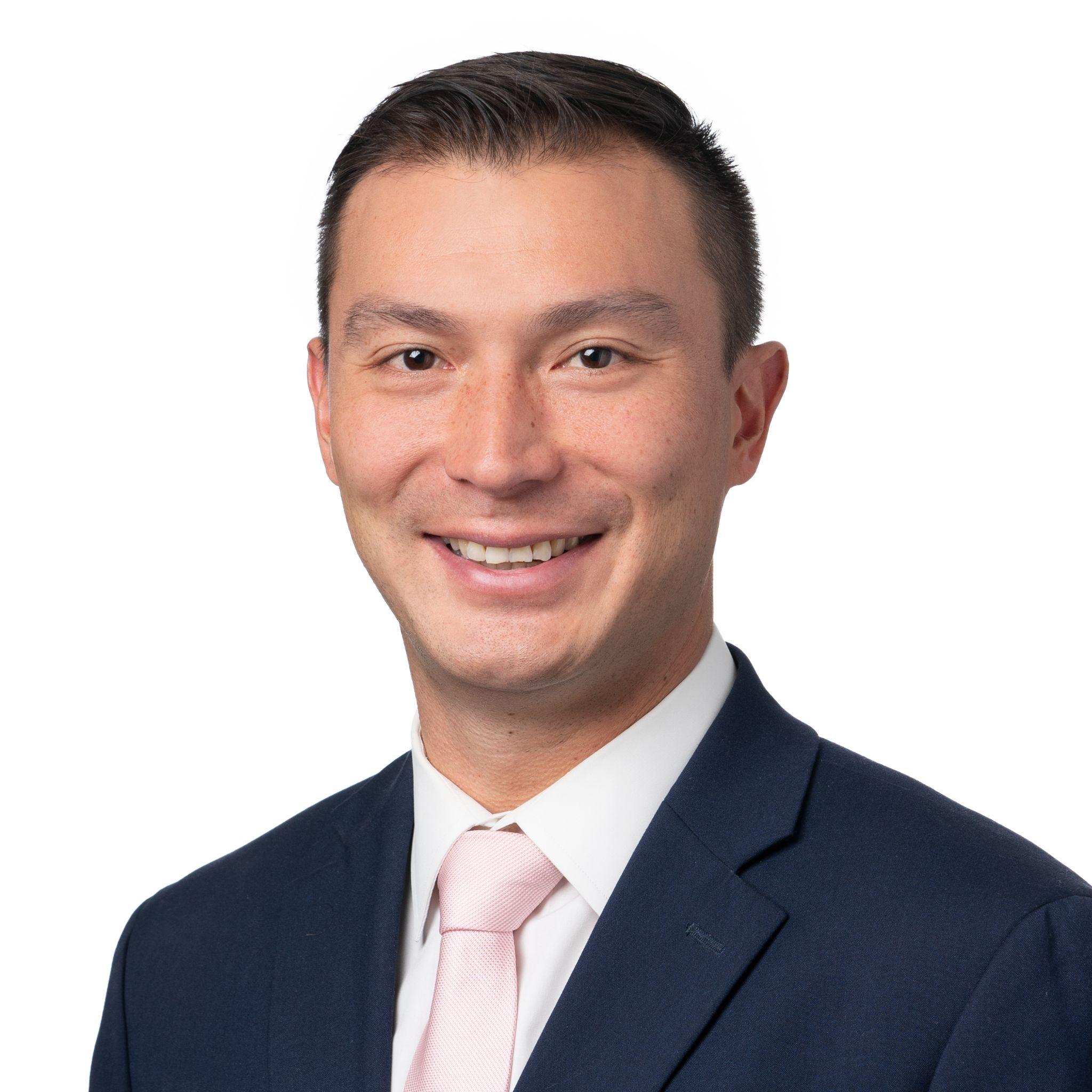 Nicholas Uehlecke
Principal, Todd Strategy Group
[Speaker Notes: D.Min., M.Div., M.Ed., MPH]
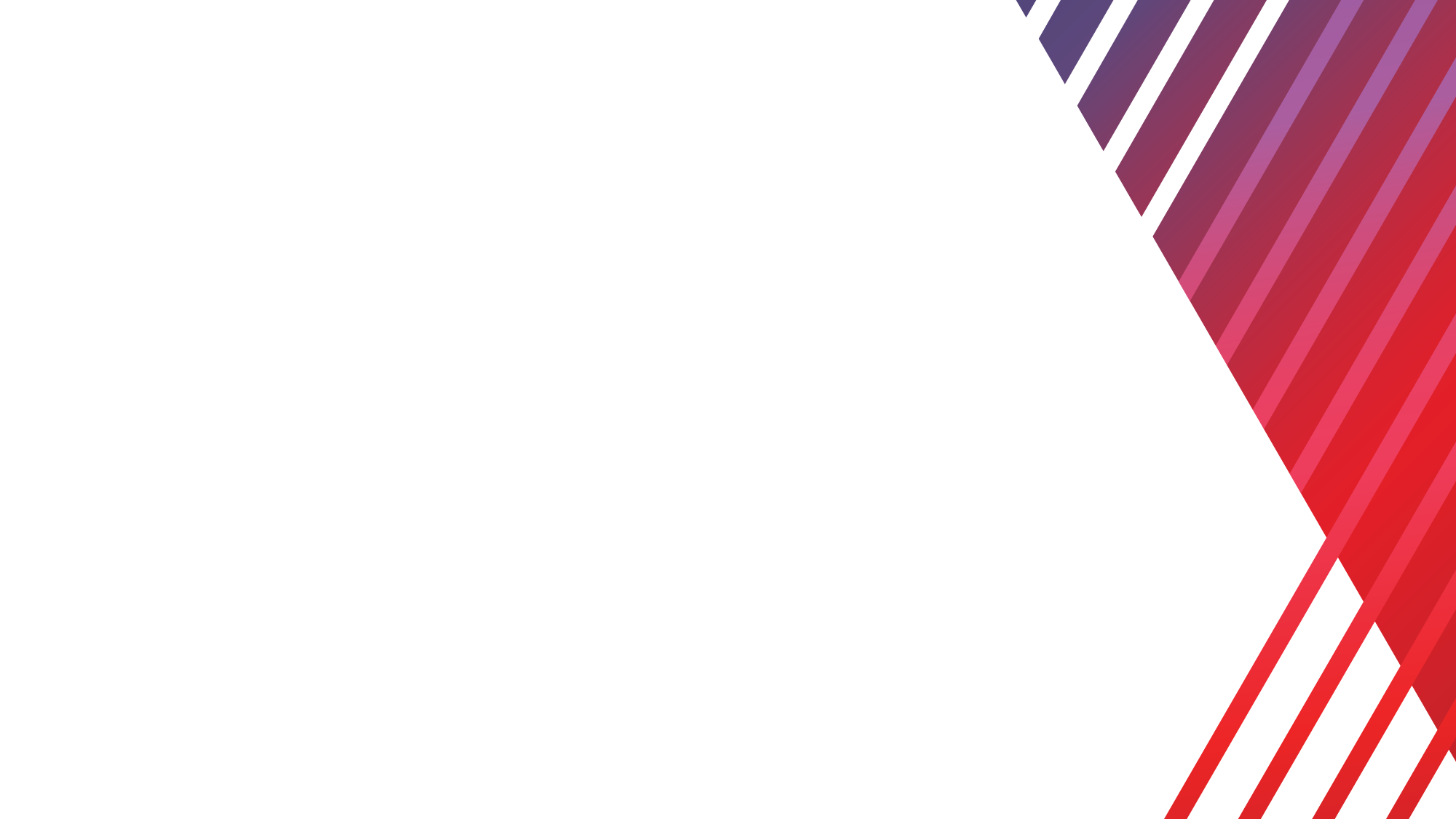 Moderated Q & A
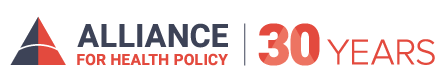 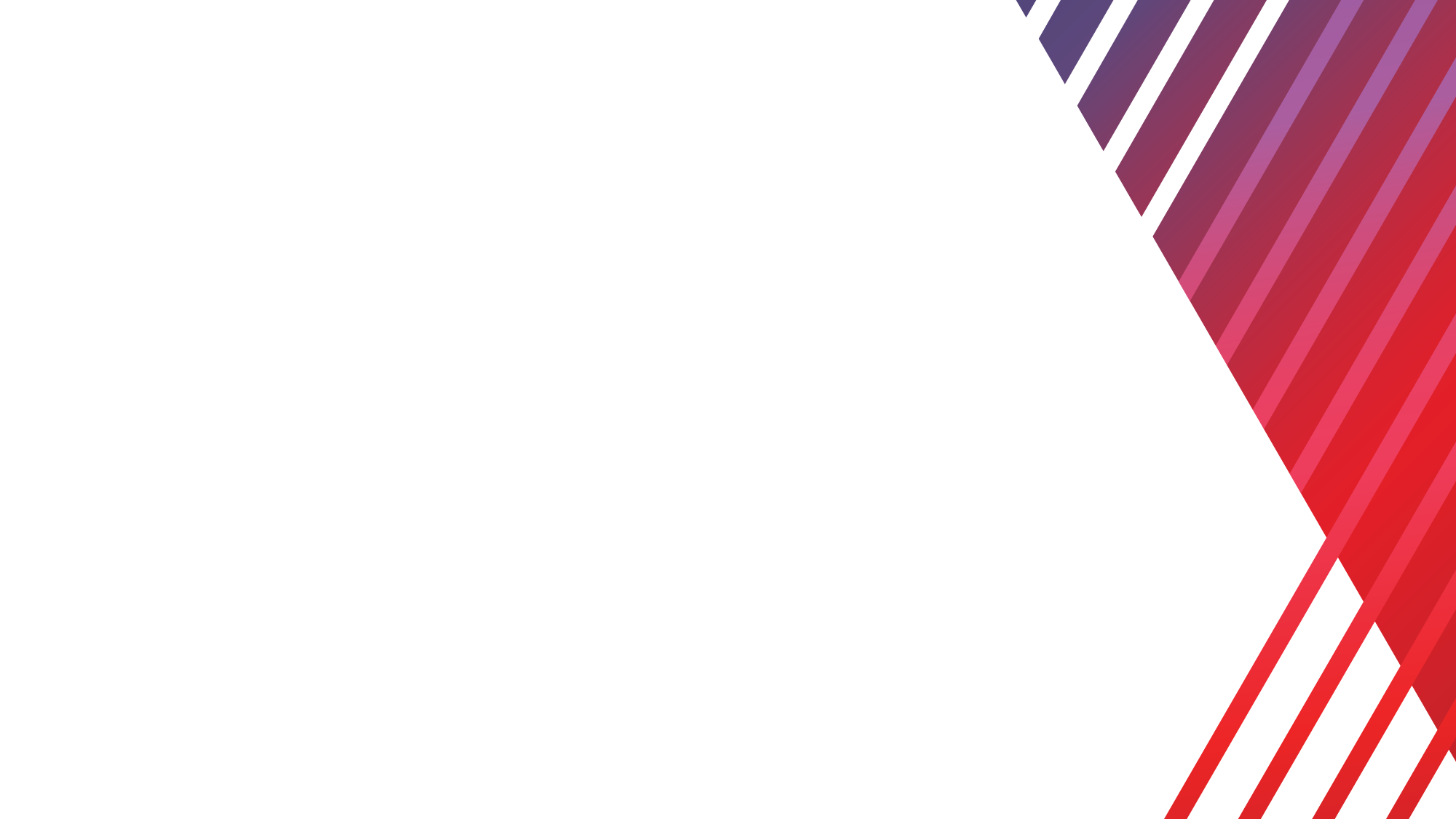 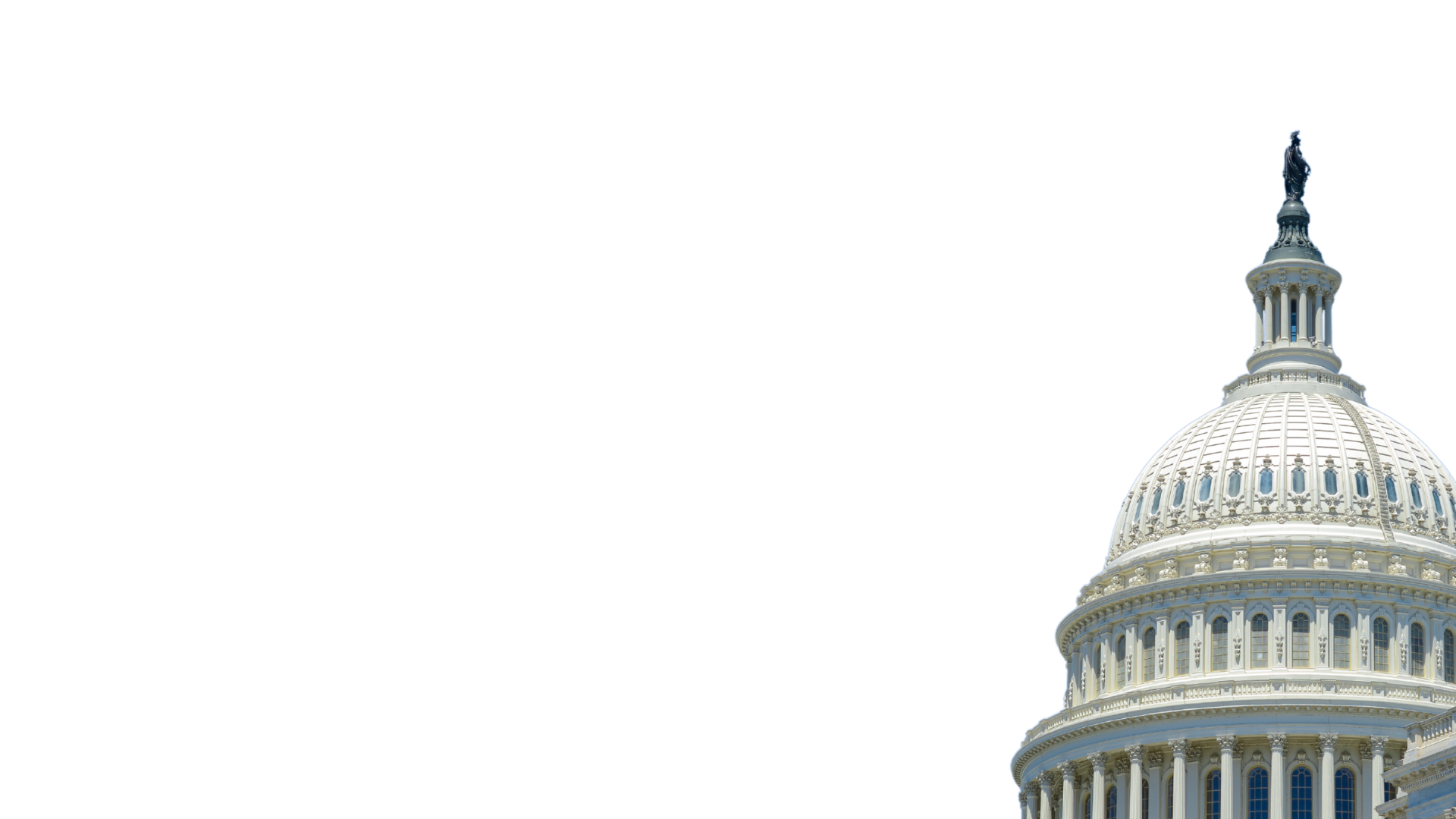 TAKE OUR SURVEY
Please fill out the evaluation survey by using the link in the chat or via email this afternoon!
www.allhealthpolicy.org
[Speaker Notes: Medicare Series]
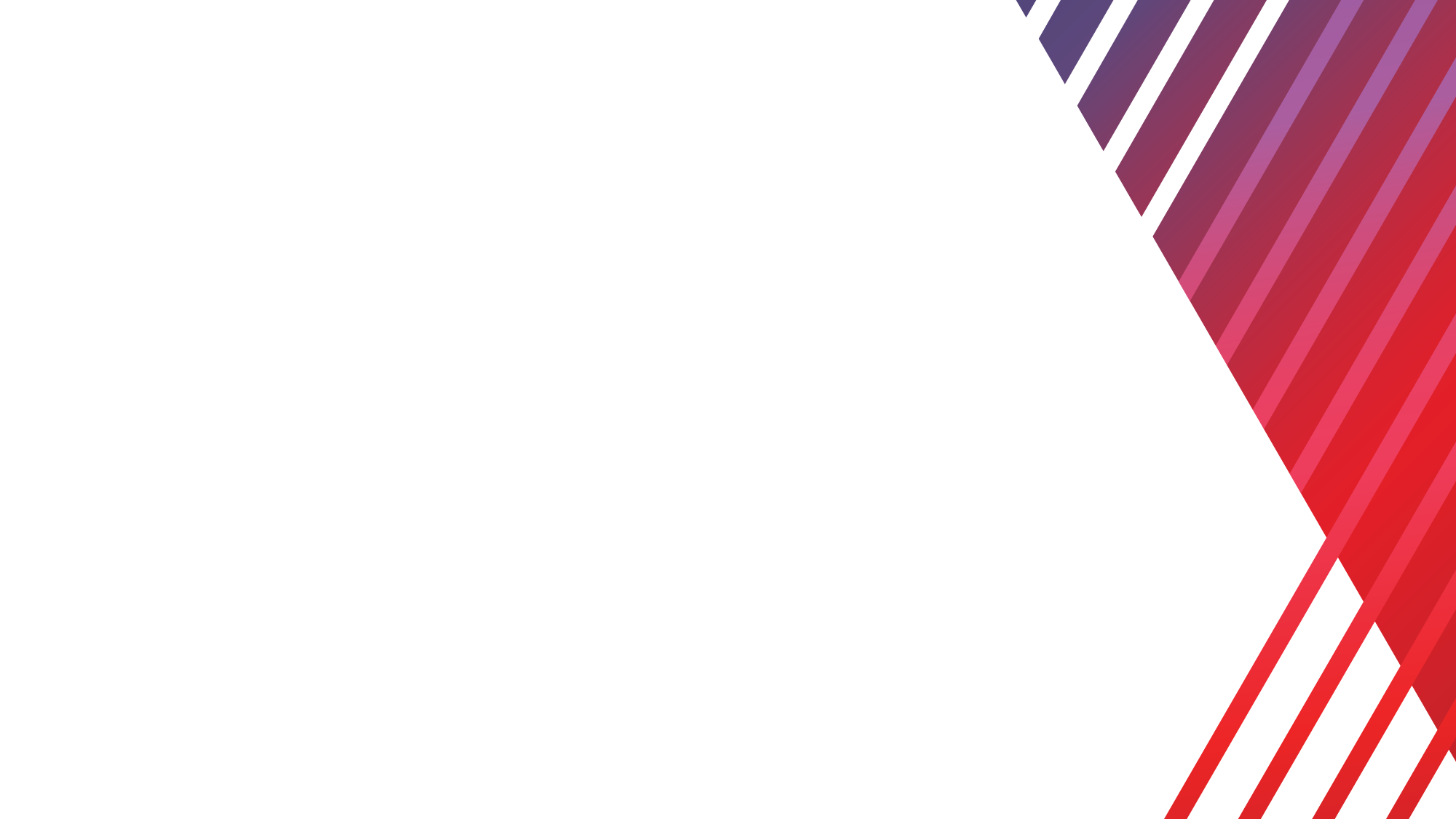 UPCOMING EVENT
Feb. 1 - Perspectives for Media on Value-Based Care in 2024
allh.us/events
[Speaker Notes: Medicare Series]
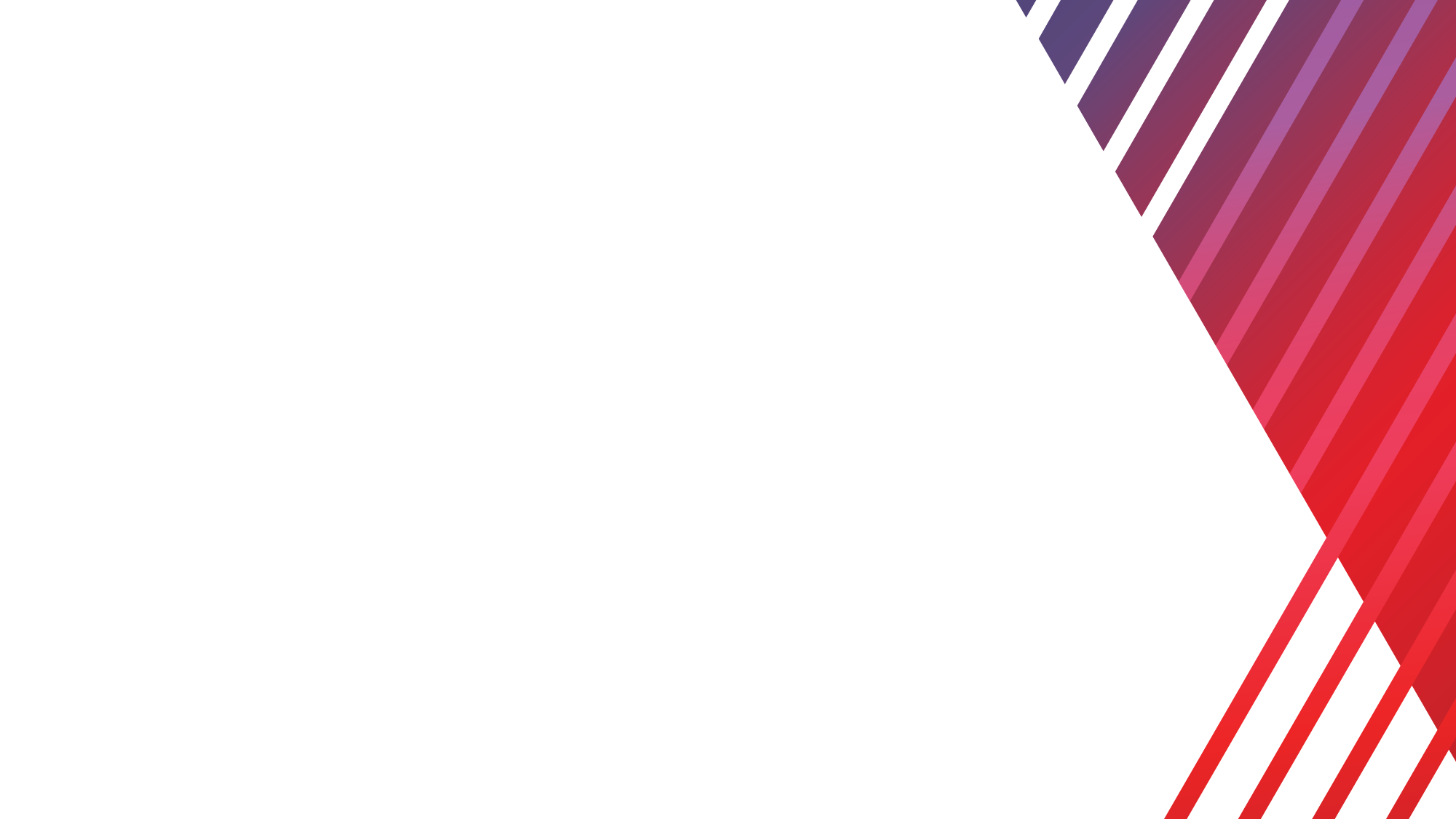 THANK YOU FOR ATTENDING!
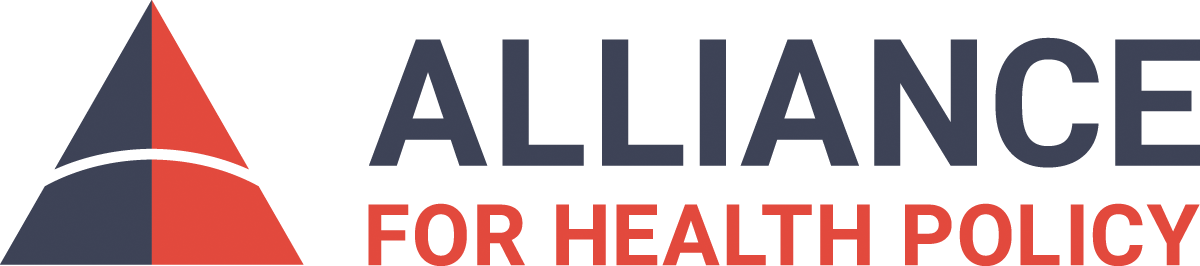